Проект
«Дети с аутизмом рядом с нами»
Проектная команда
МАДОУ «Детский сад №177»:
Чистякова Людмила Николаевна, учитель-дефектолог
Дудко Марина Владимировна, учитель-дефектолог
Бармина Наталья Владимировна, учитель-дефектолог
Кузьмичева Екатерина Станиславовна, учитель-логопед
Крайнова Анастасия Александровна, учитель-дефектолог
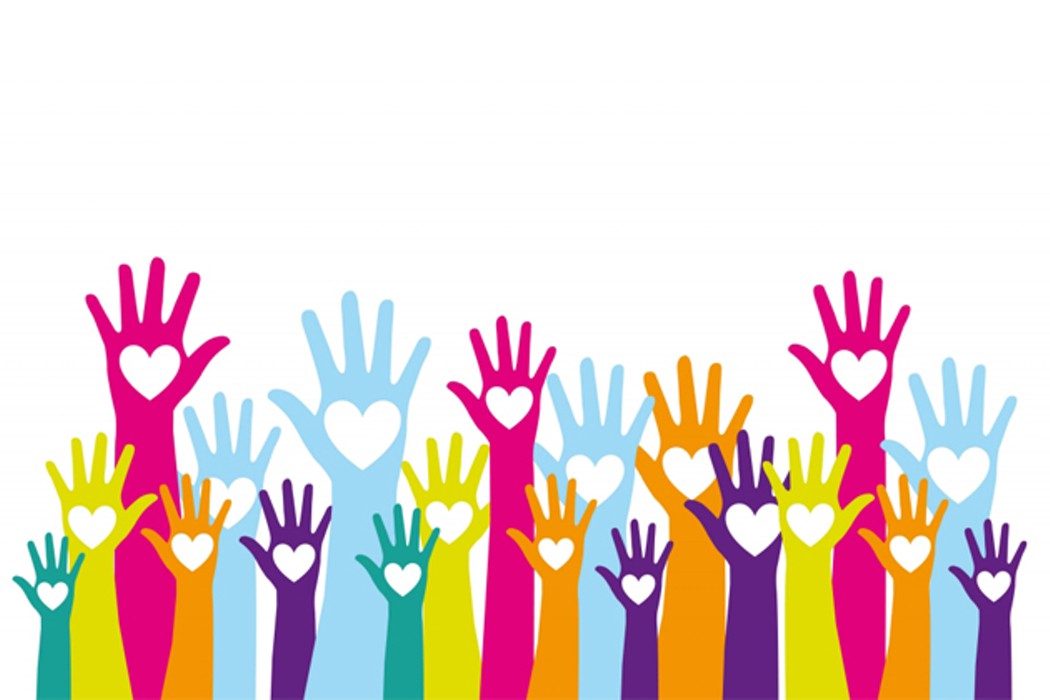 Описание проблемы, на решение которой направлен проект:
Актуальность данной темы состоит в том, что дети с аутизмом в силу своих психофизических особенностей часто не включаются  в образовательную деятельность и оказываются в стороне от совместной деятельности со сверстниками
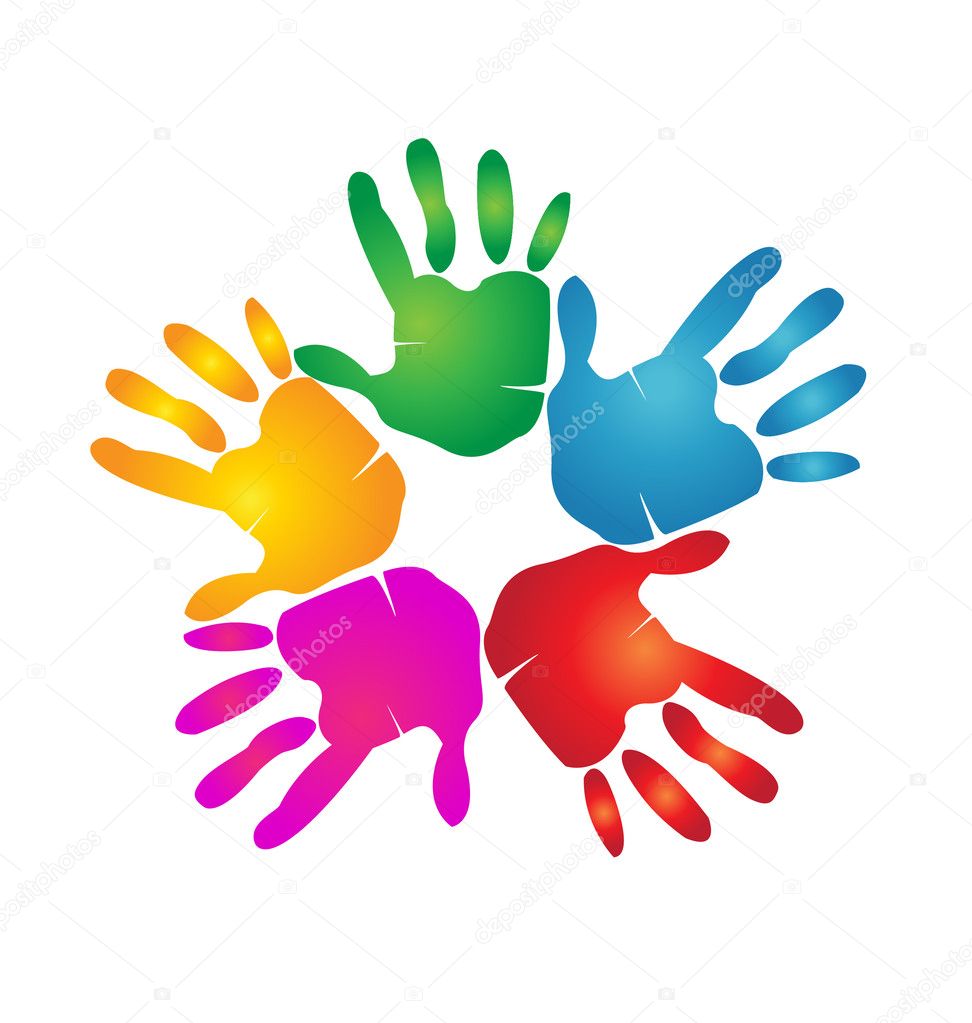 Цель

включение детей с аутизмом в жизнь группы и детского сада с учетом их психофизических возможностей
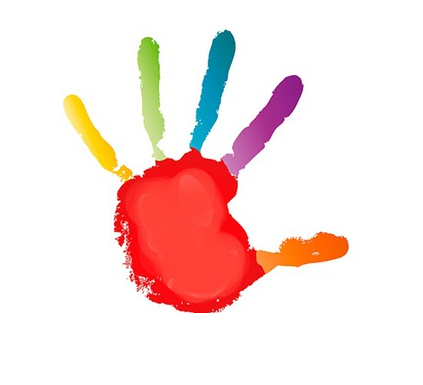 Задачи проекта
включить детей с аутизмом в посещение общих воспитательных мероприятий вместе с другими детьми).
обеспечить удовлетворение потребностей детей с аутизмом в общении со сверстниками
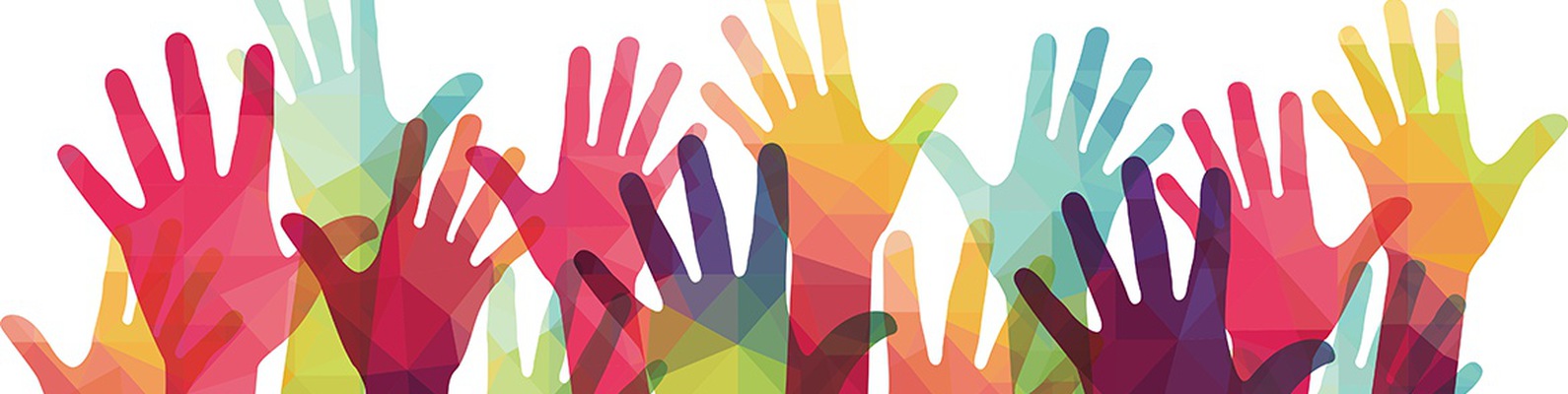 Реализация проекта (участие детей с аутизмом в воспитательных общих мероприятиях детского сада)
-развлечение приуроченное празднования Дня победы;
-развлечение «День защиты детей»;
-развлечение «День знаний»;
-развлечение «Светофор», посвященное безопасности поведения на улице;
-развлечение «Широкая Масленица».
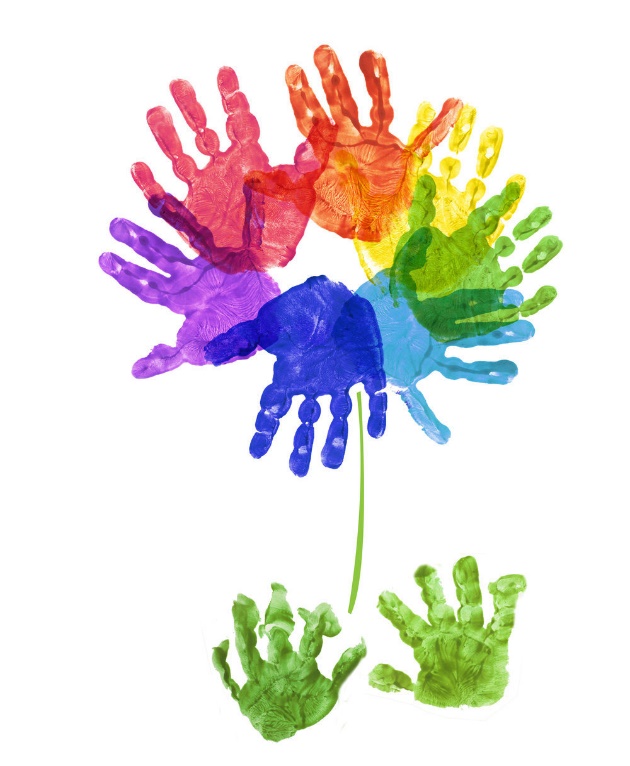 Праздник «День защиты детей»
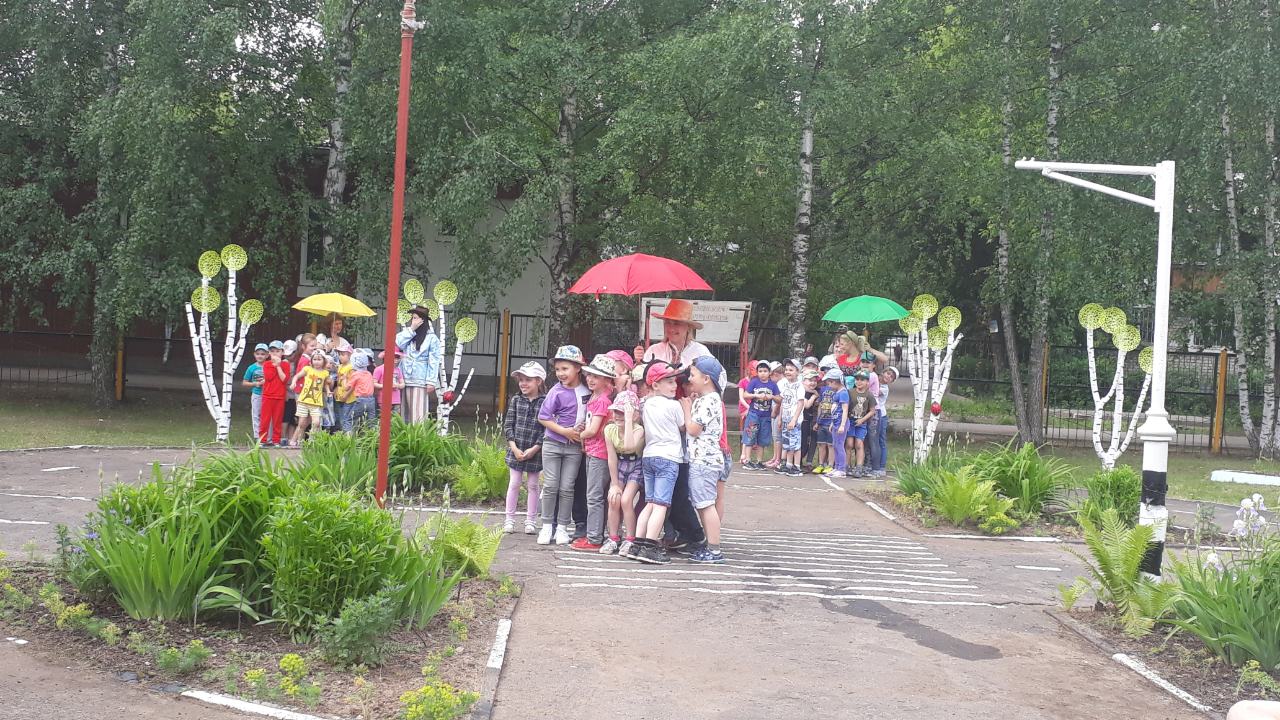 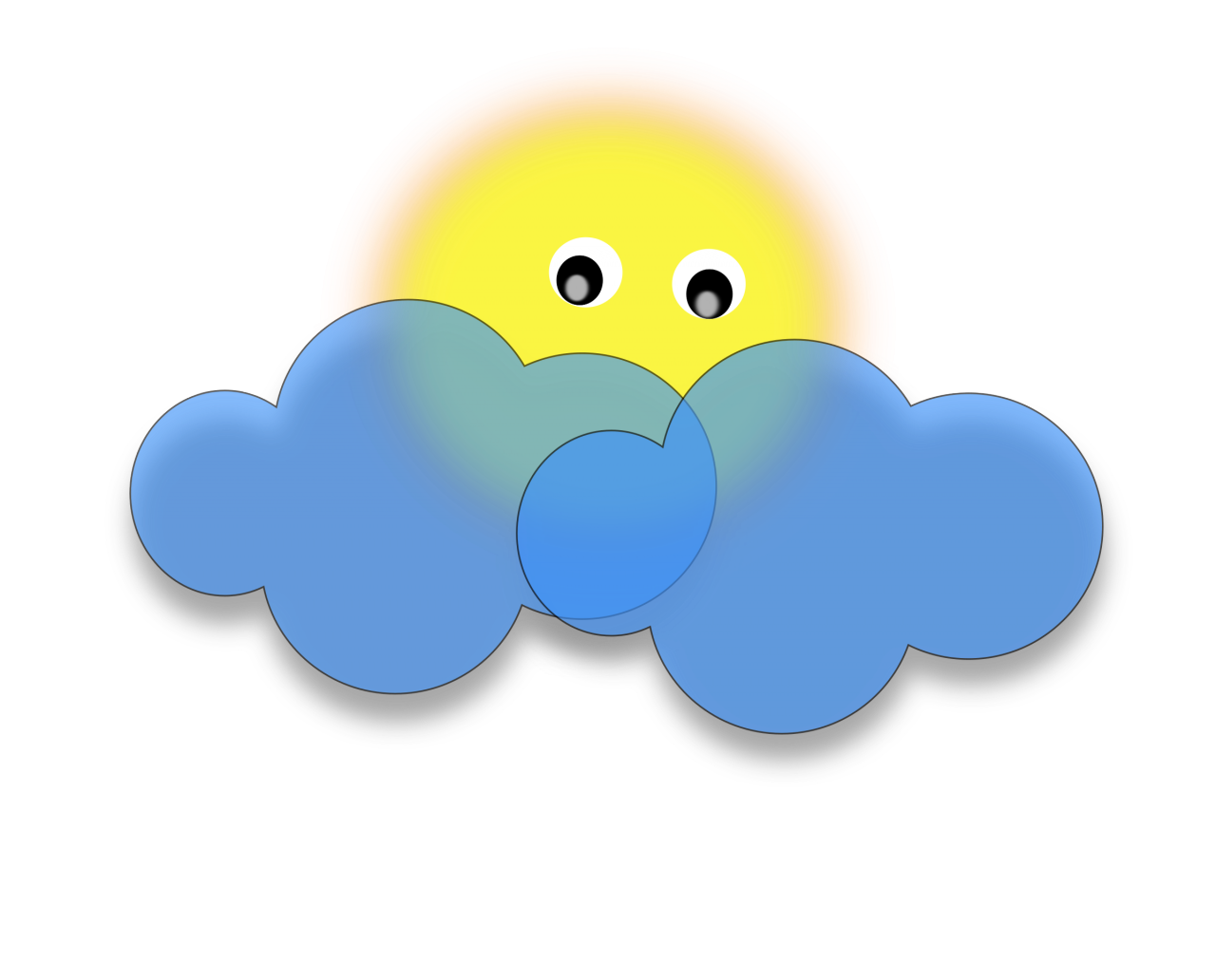 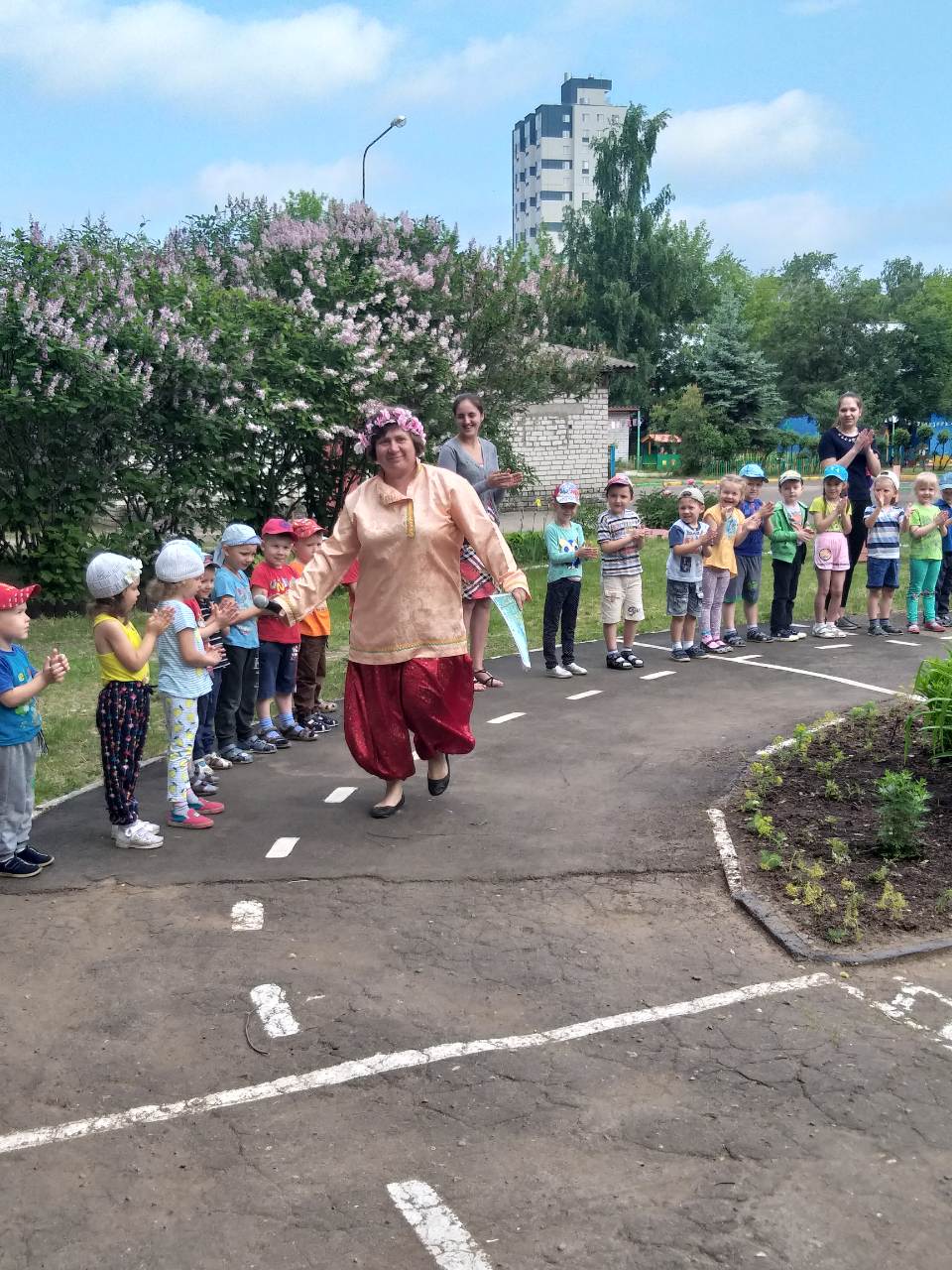 Развлечение «День Рождения детского сада»
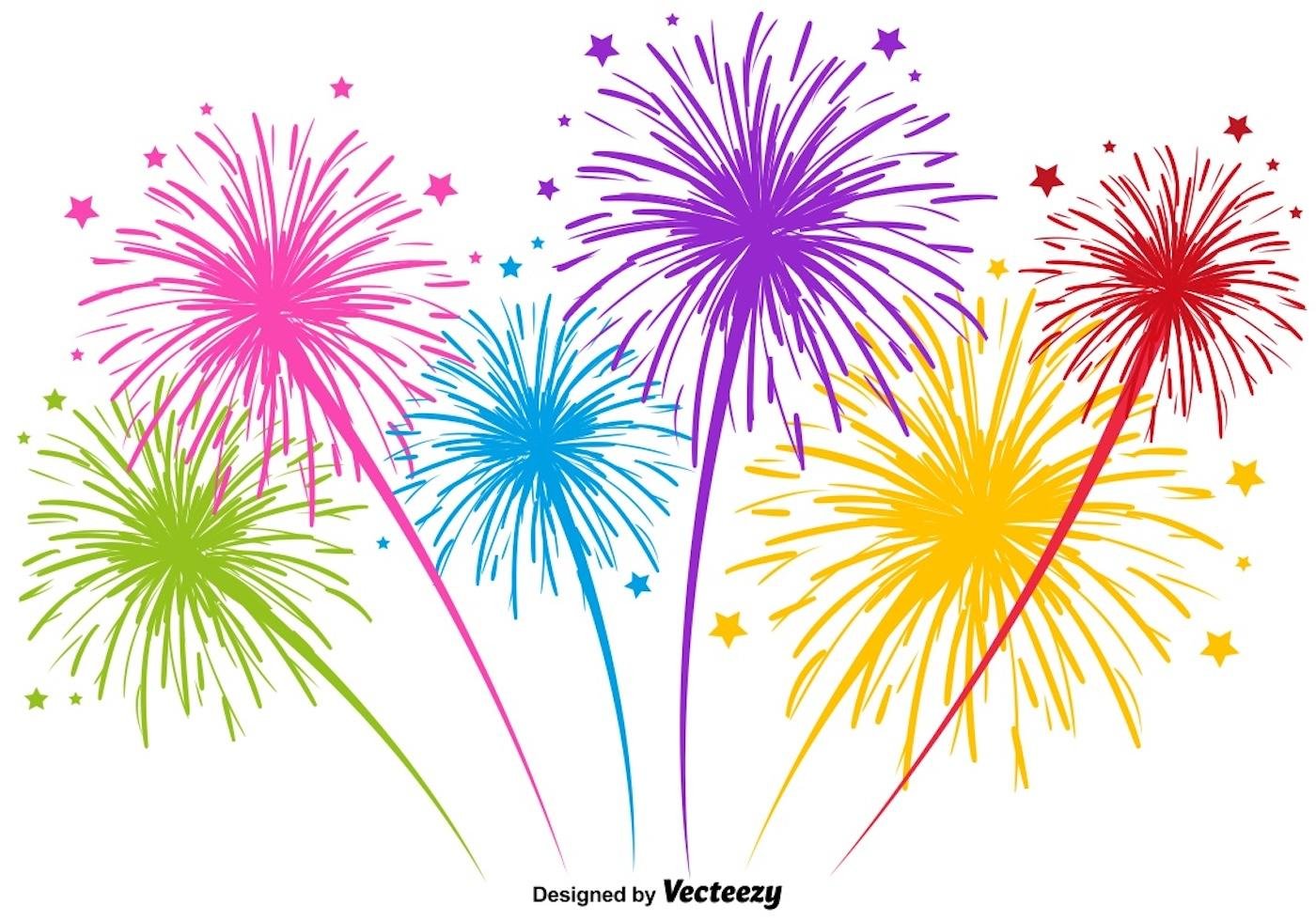 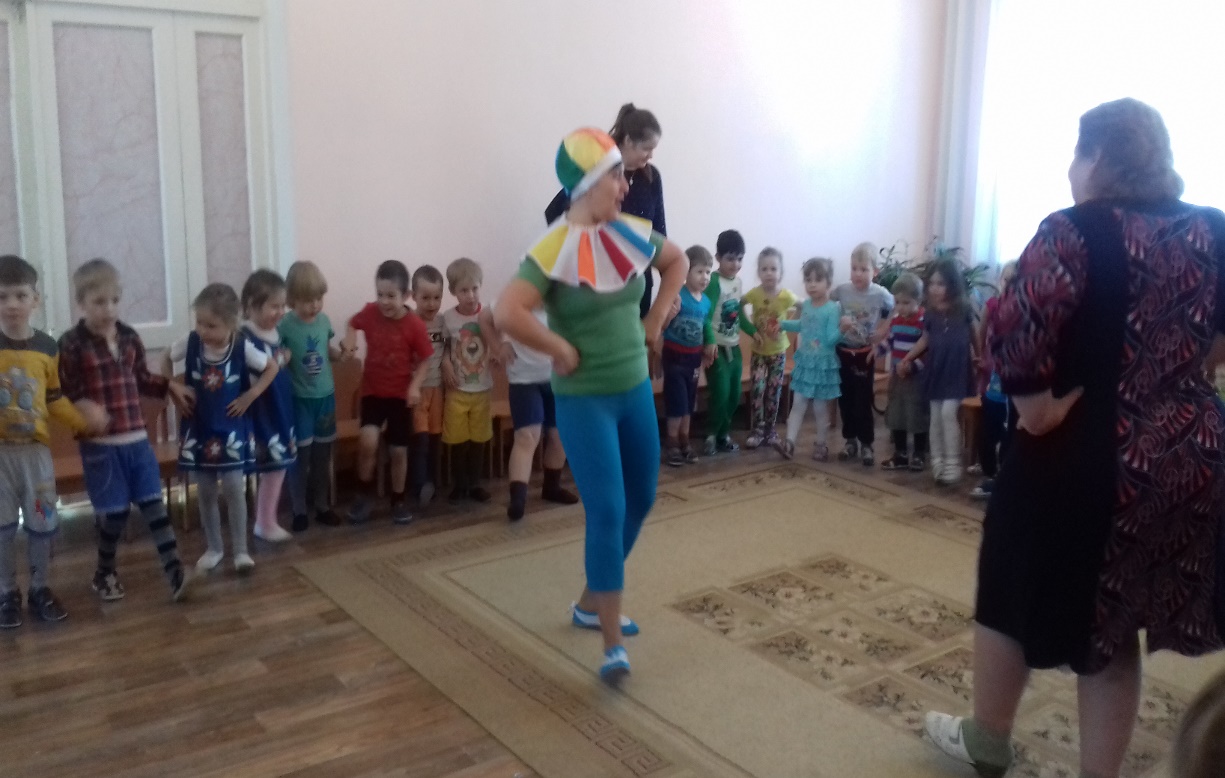 Викторина «Светофор», посвященное безопасности поведения на улице
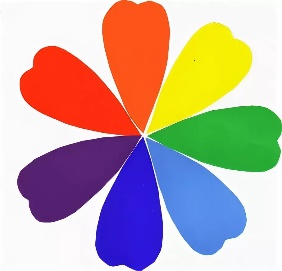 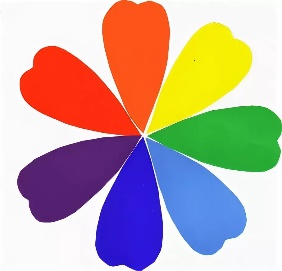 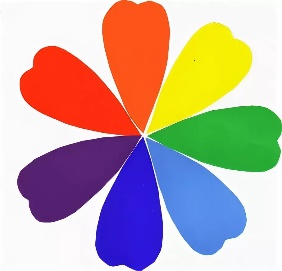 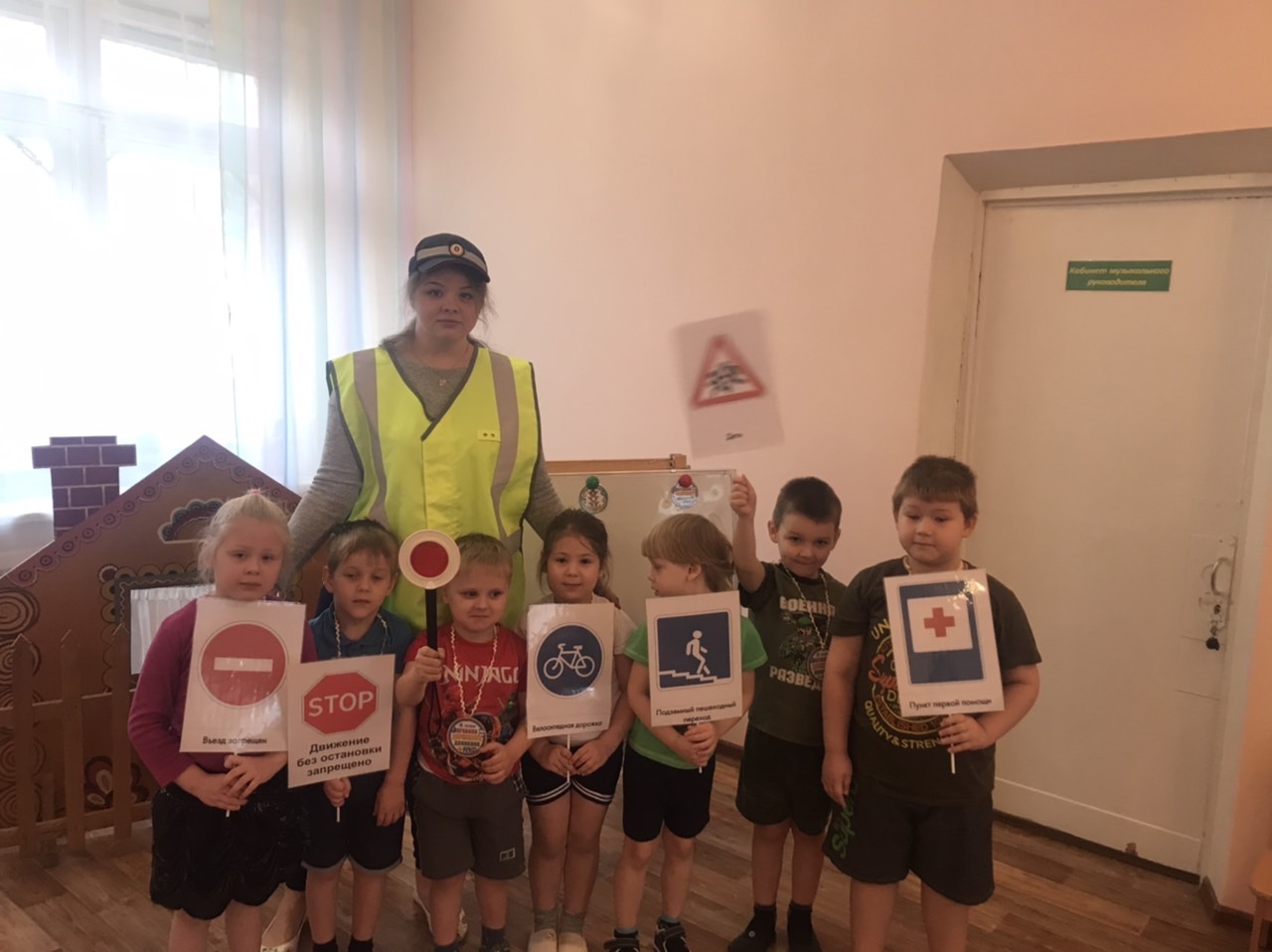 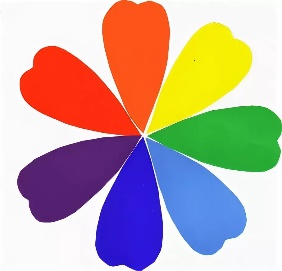 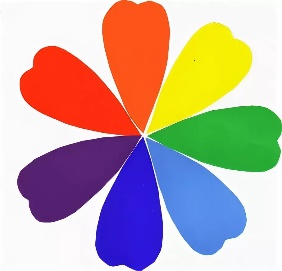 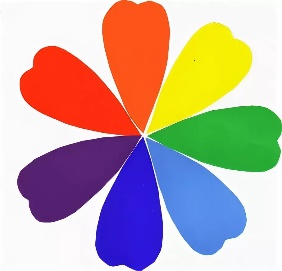 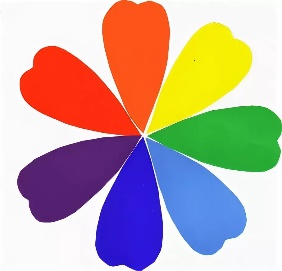 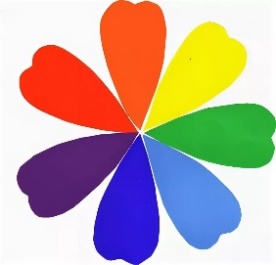 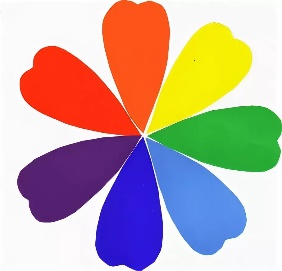 Спортивный досуг «Веселые старты»
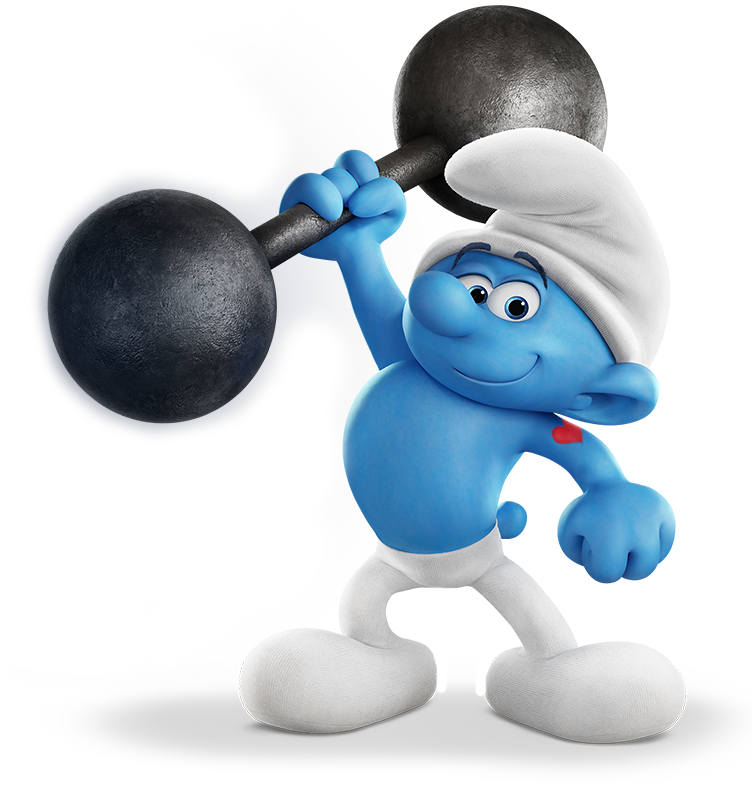 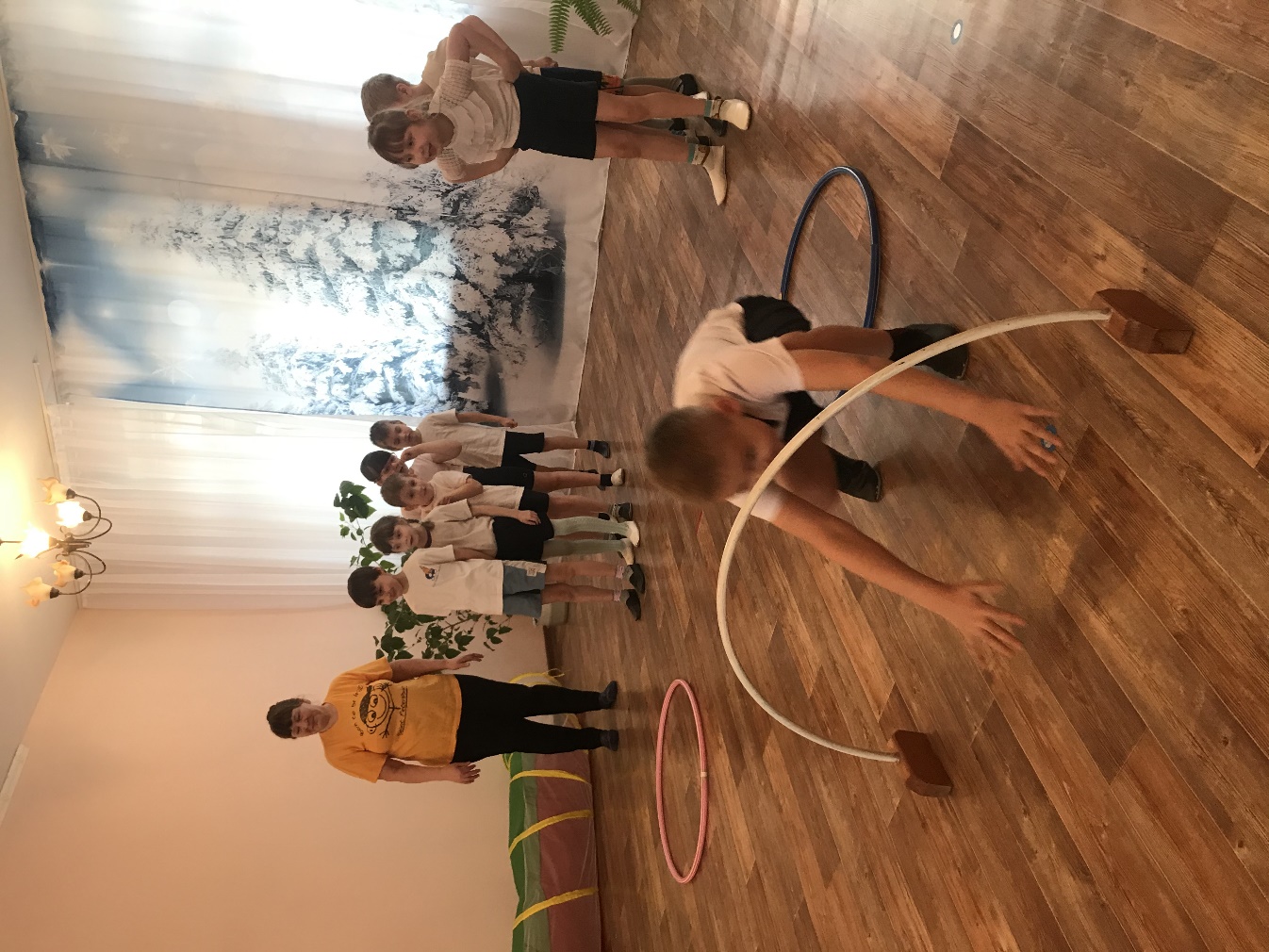 Масленичная неделя
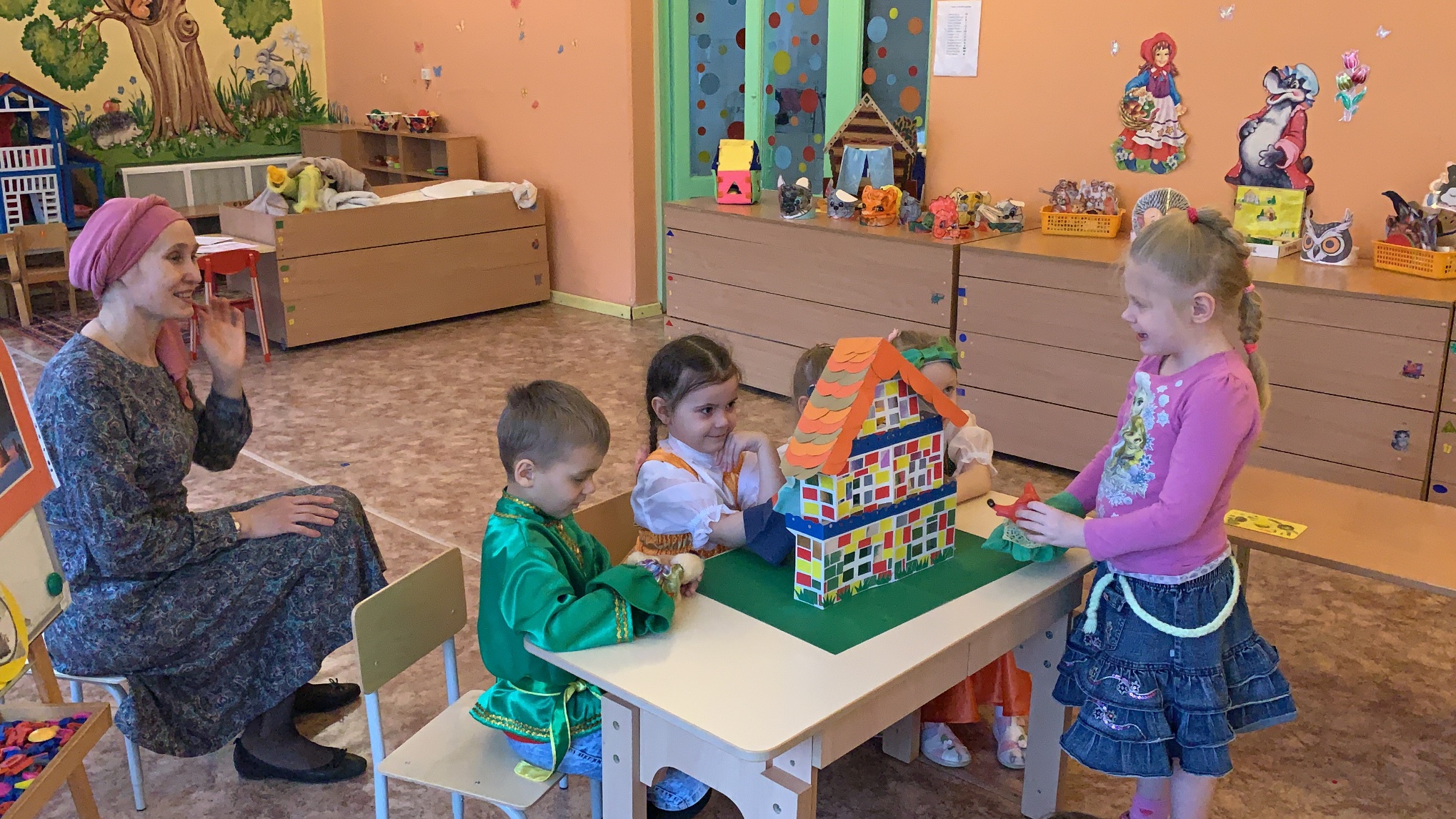 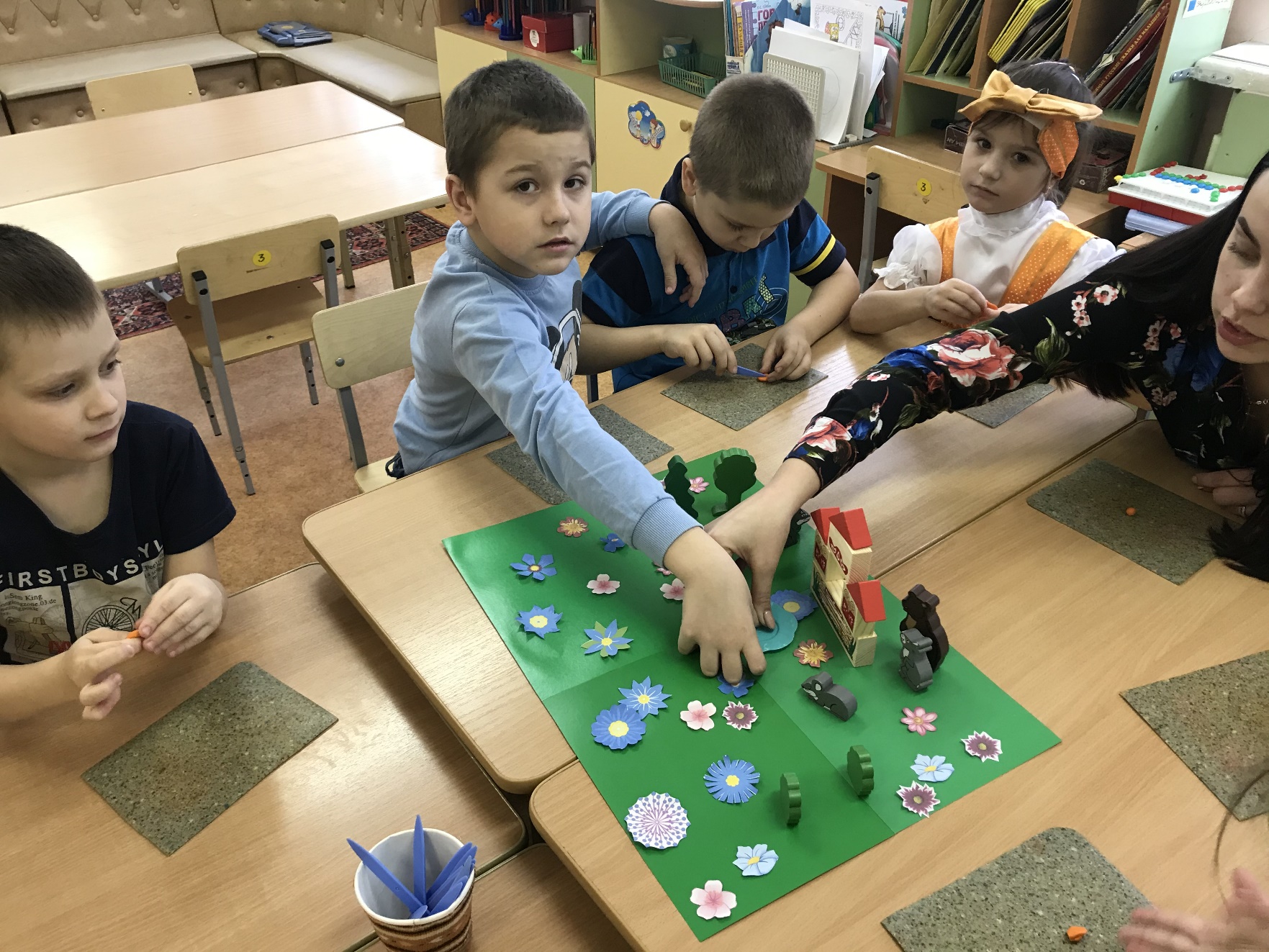 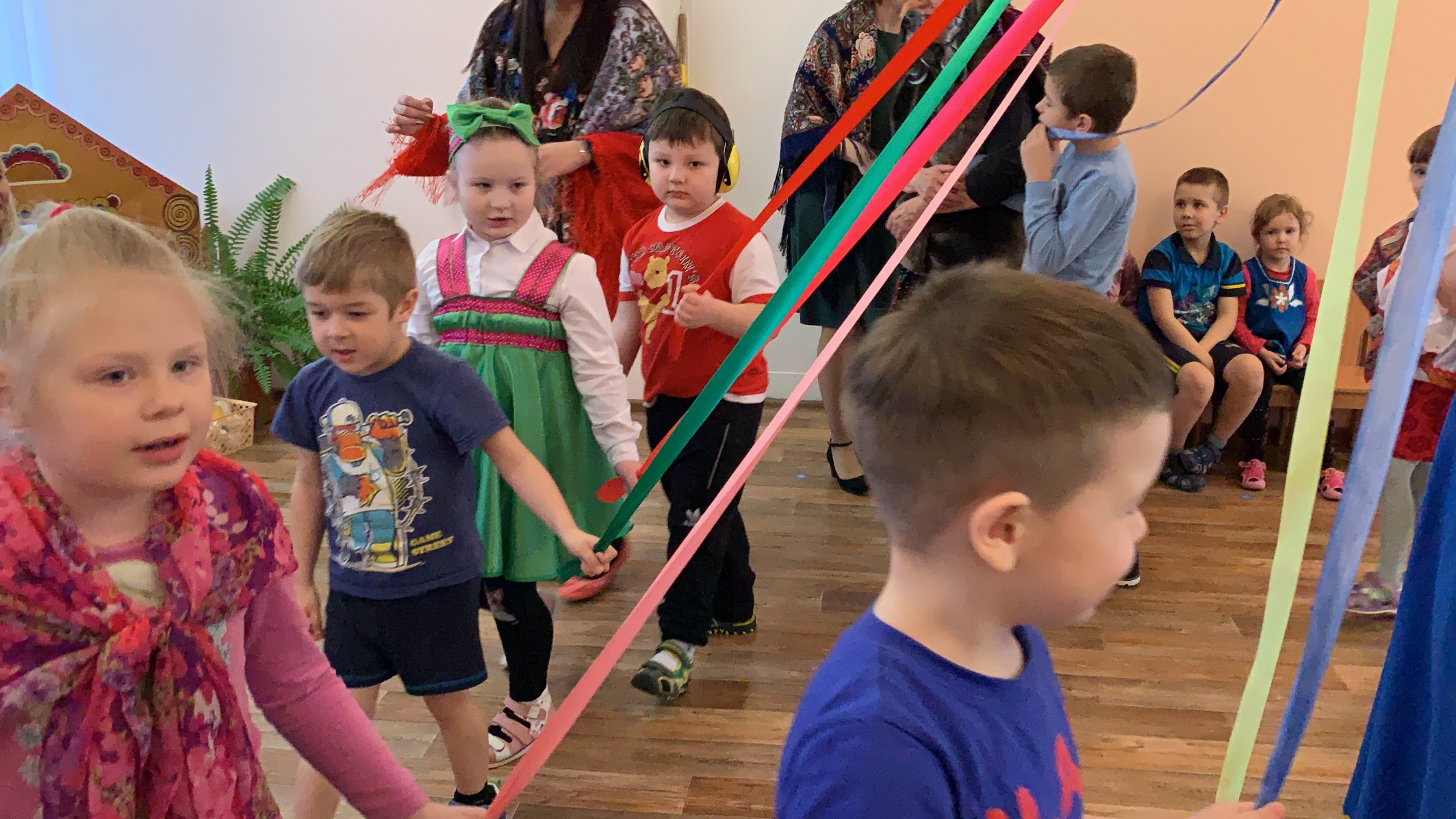 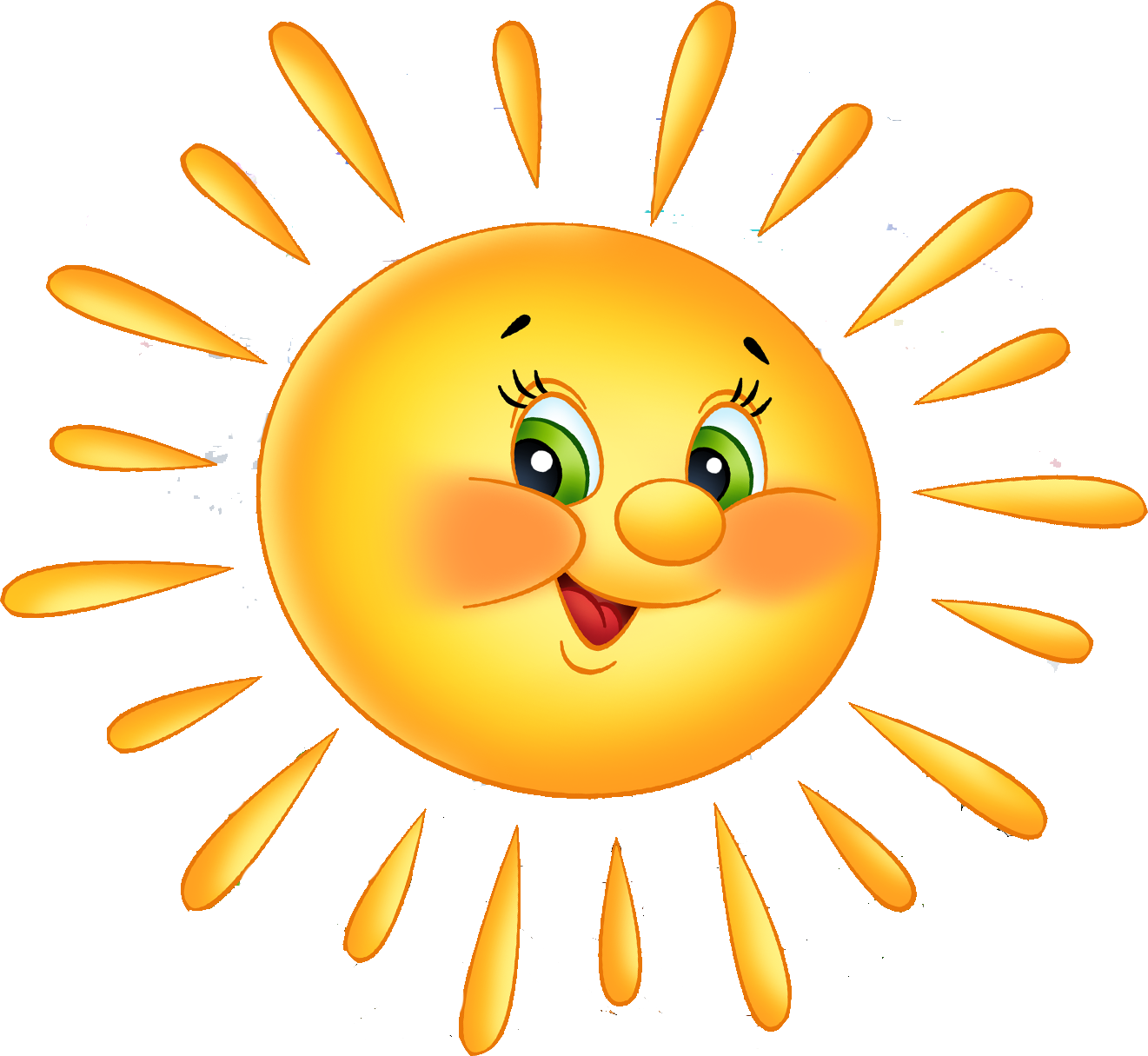 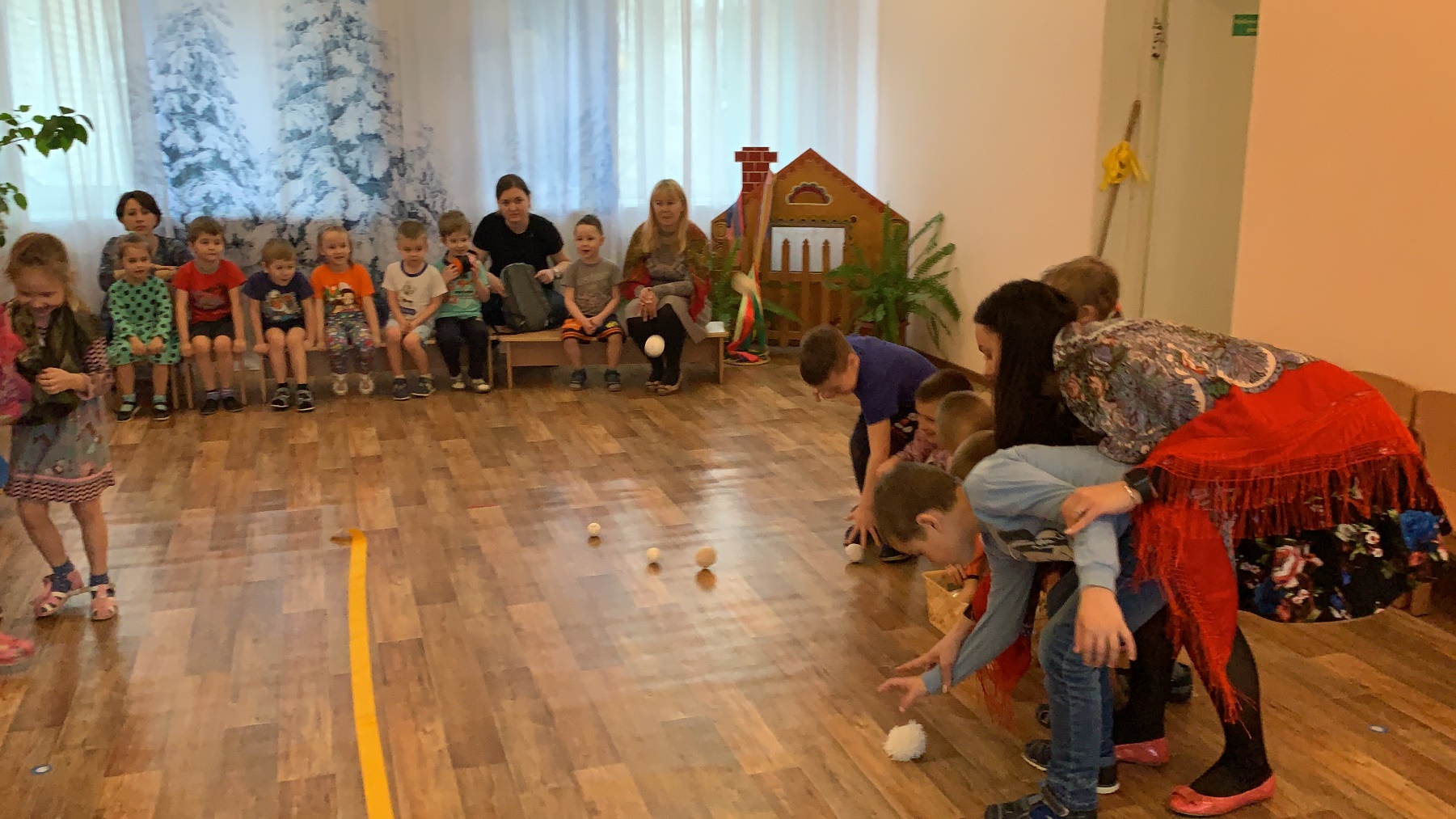 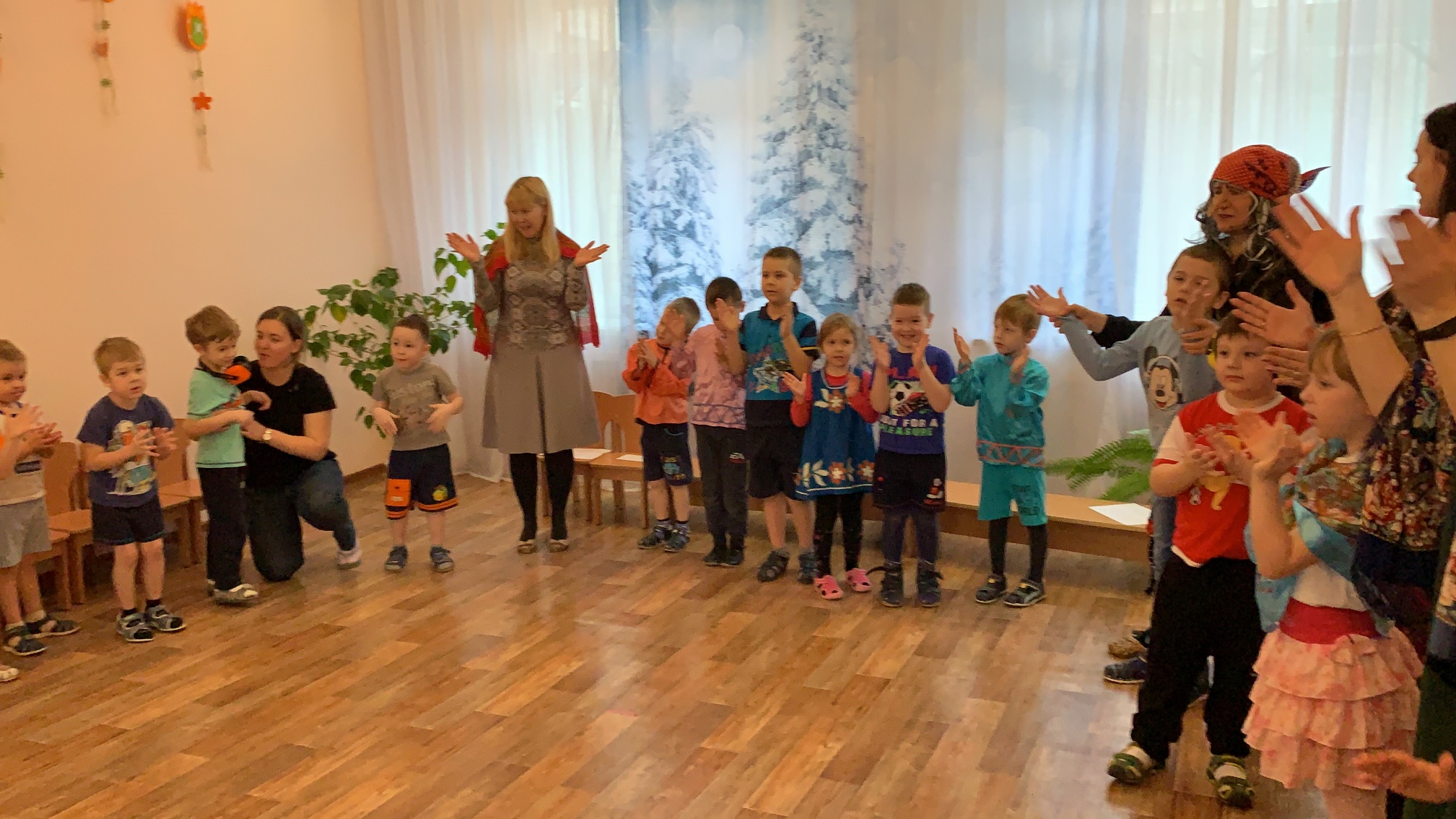 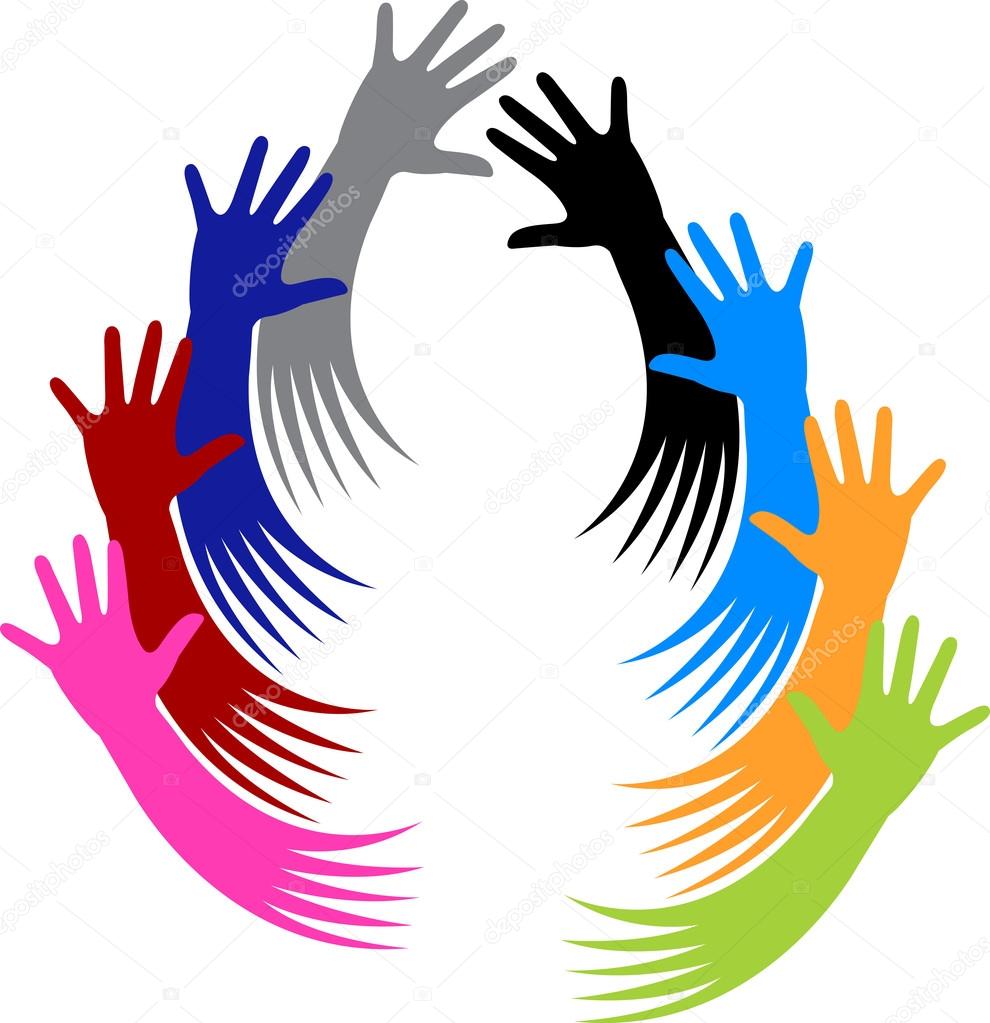 Результаты
В детском саду регулярно осуществляется включение детей с ОВЗ, в том числе детей с инвалидностью, в образовательно- воспитательный процесс в соответствии с годовым планом учреждения.
В течение Масленичной недели были проведены мероприятия, в которых участвовали дети с инвалидностью и нормотипичные сверстники. На инклюзивном воспитательном мероприятии инсценировка русской народной сказки «Теремок» через сказку были раскрыты особенности поведения детей с аутизмом и способы реагирования на данное поведение у других детей.
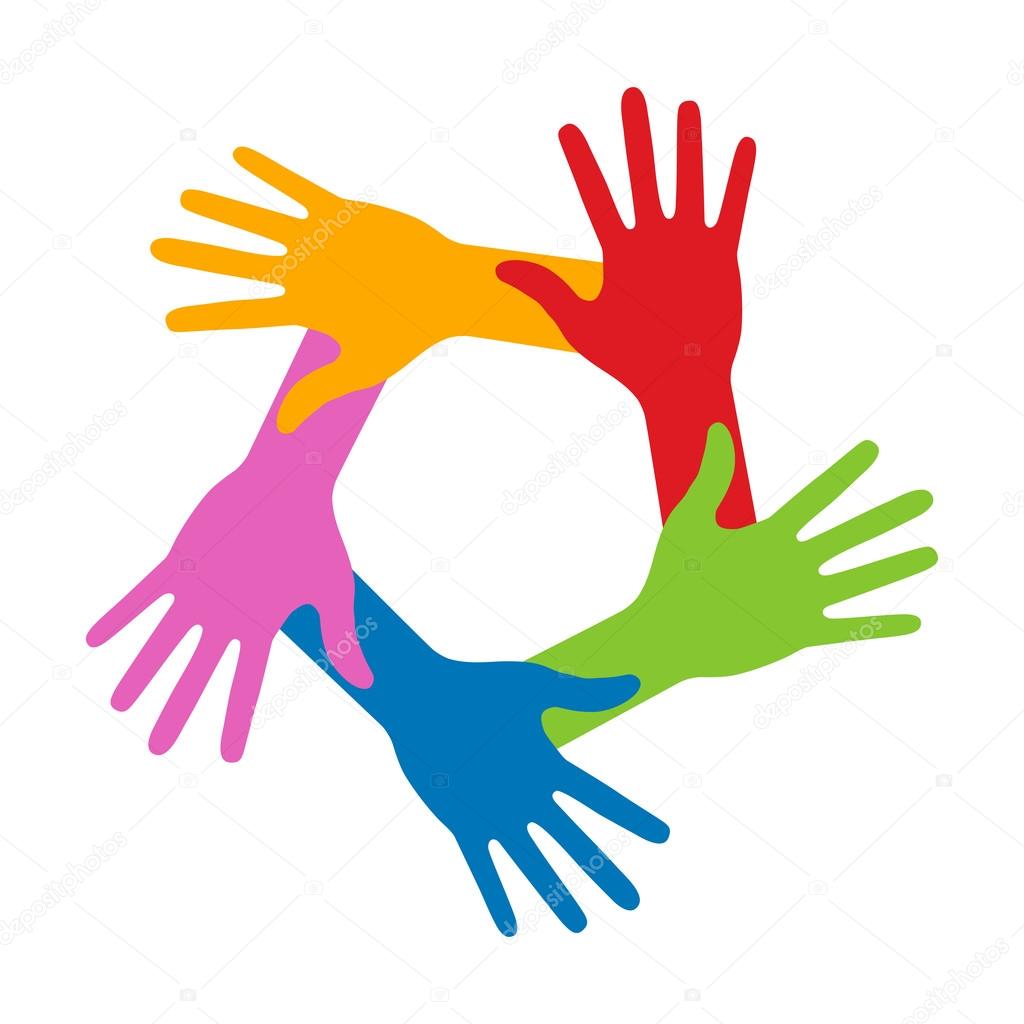 Трансляция данного опыта возможна в полном объеме